Introduction
Information management and security 
UFCFHU-30-2

Level 5

30 Credits
Information management and security Week 1
Intro
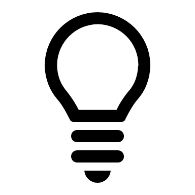 Monday
01
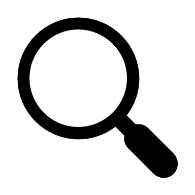 02
Wednesday
03
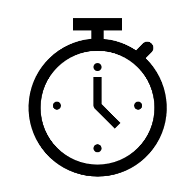 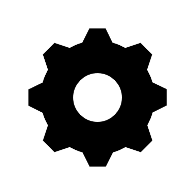 04
Tuesday
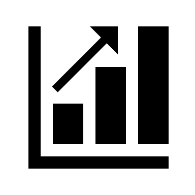 05
06
Thursday
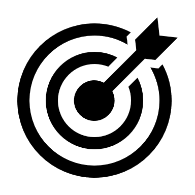 Friday
Information Risk Management – Further Reading
Information Security Management Principles
Taylor, Alexander, Finch & Sutton


Please refer to this book for more background of today’s discussion topics
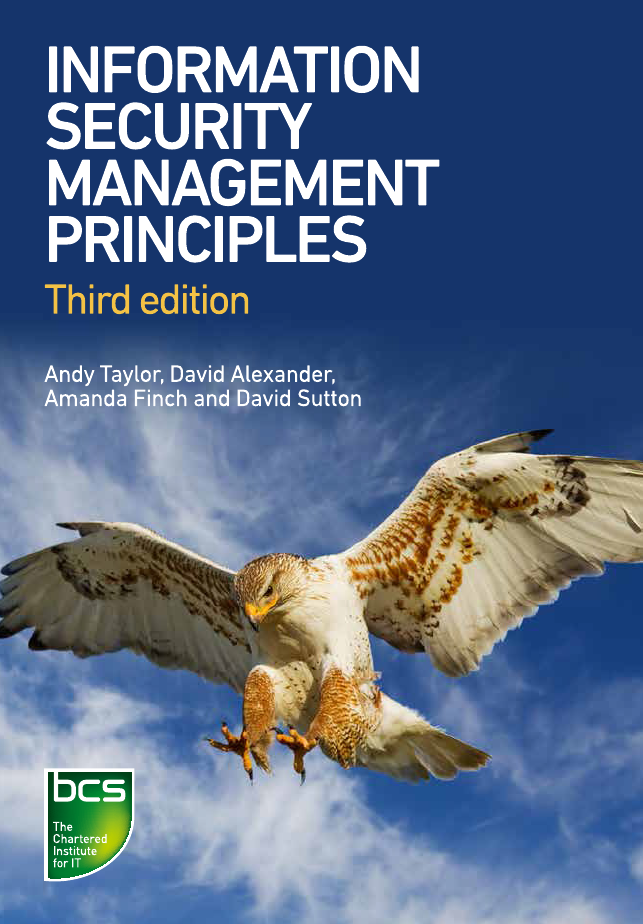 What is an ISMS
An Information Security Management System (ISMS) is a set of controls that an organization implements to protect its own informational assets and other information assets for which it is responsible. 
Organizations that design and implement their own ISMS will find ways to reduce the likelihood of a data breach occurring, ways to limit their liability when a data breach does occur, and other ways to mitigate the impact of any data security issues. 

https://www.ivanti.com/blog/what-is-an-information-management-security-system
What does an ISMS give us?
What is an ISMS, why it's important and how to implement one
https://www.youtube.com/watch?v=fIETyoJKGXw
More on ISMS
The previous video was industry specific to the construction industry, but provides a good jumping in point to the discussion of ISMS. 

As you heard, an ISMS forms the basis of adopting and achieving ISO27001 accreditation, a topic we will come back to and discuss many more times this week.
Information Assurance
The previous video was industry specific to the construction industry, but provides a good jumping in point to the discussion of ISMS. 

As you heard, an ISMS forms the basis of adopting and achieving ISO27001 accreditation, a topic we will come back to and discuss many more times this week.
Information Risk Management
Risk Management Standards & Frameworks
BS7799-3:2017
NIST SP800-30 Rev 1 2012
ISO/IEC 27005:2018
Risk Management Methodologies
Sherwood Applied Business Security Architecture (SABSA)
Operationally Critical Threat Asset and Vulnerability Evaluation (OCTAVE)
Coras (Open source Risk Analysis tool)
Factor Analysis of Information Risk (FAIR)
Information Risk Management - Process
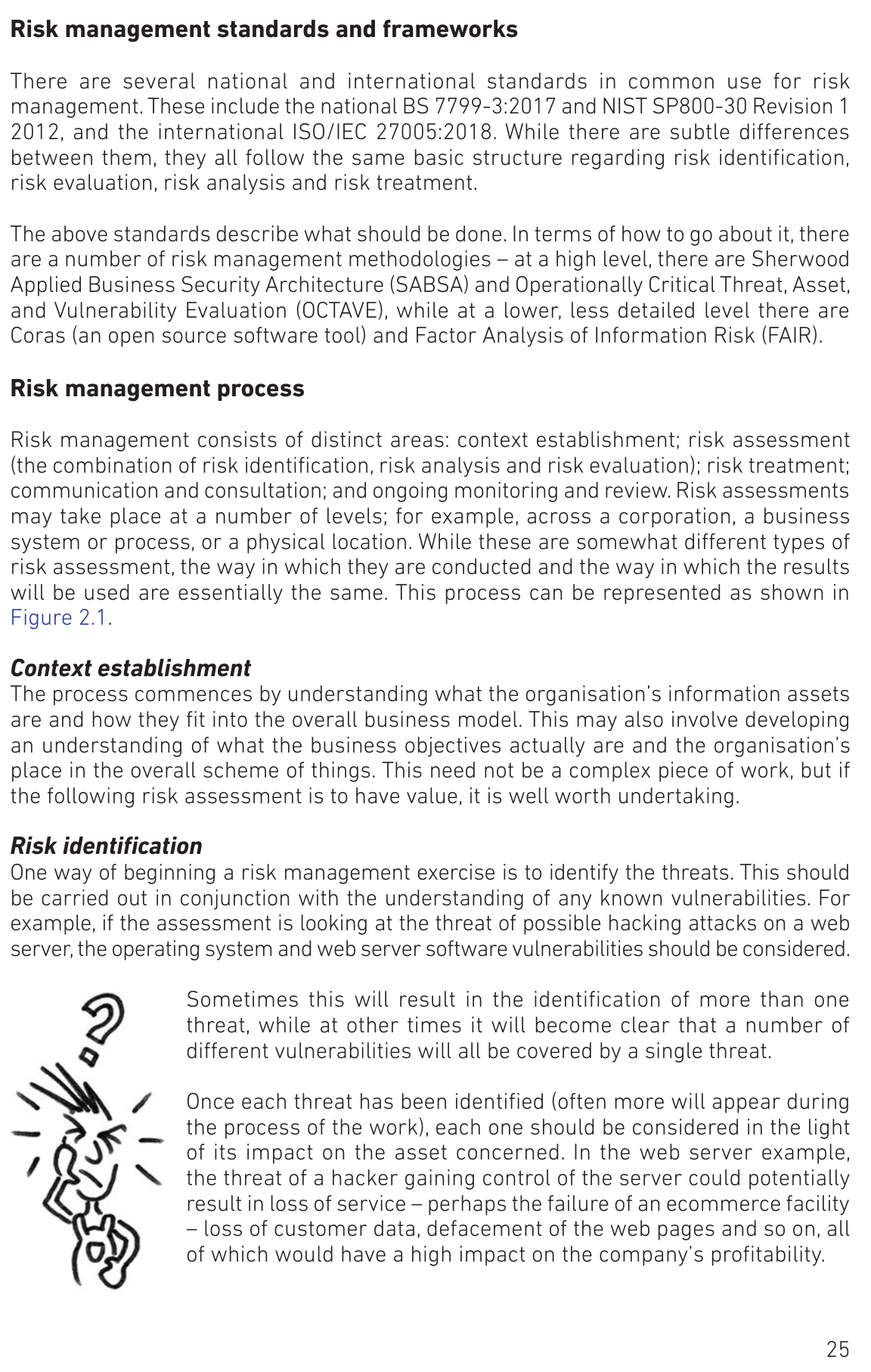 Risk Management consists of distinct areas:
Context Establishment
Risk Assessment
Risk Treatment
Communication
Consultation
Information Risk Management - Options
Options for treating identified Risks
Risk avoidance – don’t do the action that carries the risk
Reduce/Modify the risk – apply security controls to limit risks
Transfer the risk to a third party – outsourcing 
Accept/Tolerate the Risk – live with the risk
Information Risk Management – Further Reading
Information Security Management Principles
Taylor, Alexander, Finch & Sutton

Chapter 2 – Information Risk
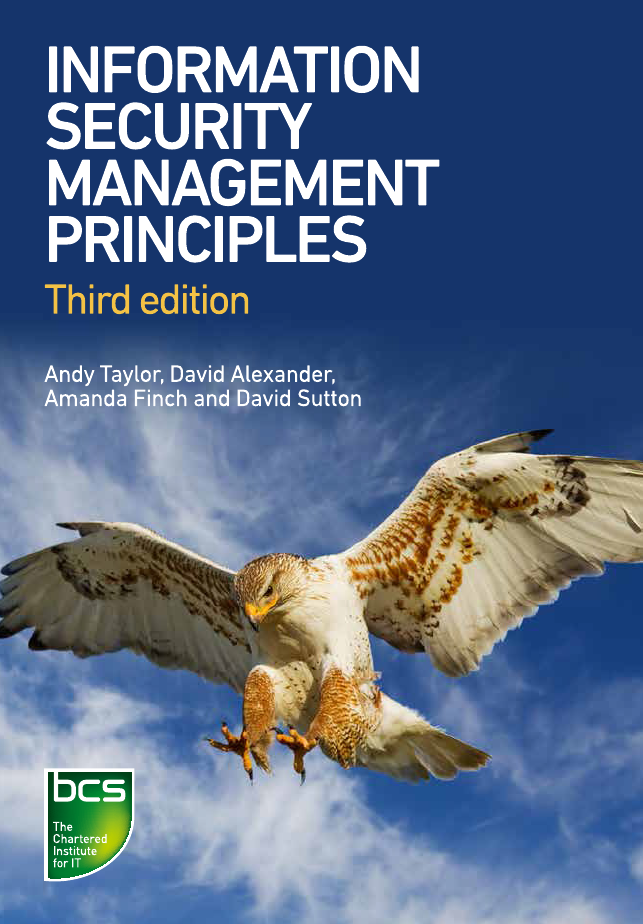 Information Security Frameworks
Organisation and Responsibilities
We will refer to the designated individual with responsibility for security in an organization as The Information Security Manager
Main responsibilities of the InfoSec Manager:
Co-ordinating and delegating Info Assurance activities across the organization
Producing security policy
Policy communication
Understand risk appetite of organization and its evolution
Monitor and reporting of the performance of info assurance activities
Source of expert advice
Culture setting
Information Security Frameworks
Organisational policy, standards and procedures
InfoSec Managers are responsible for:
Developing, writing and getting commitment to security policies
Developing Standards, guidelines, operating procedures 
Striking a balance between physical, procedural and technical controls
Defence in depth and breadth
End-user code of practice
Consequences of policy violations
Information Security Frameworks
Information Security Governance involves understanding the effectiveness different controls are in protecting the enterprise and ensuring the controls in use accurately reflect the risk profile of the organization. 
As part of this process, the InfoSec Manager should:
Regularly review, evaluation and revision of security policy
Perform Security Audits and Reviews
Check for compliance with security policy
Report on compliance status
Information Security Frameworks
Information Assurance Programme Implementation
The following measures will help the InfoSec Manager with their implementation
Planning – ensuring the effective implementation of an IA programme
Presenting the IA programme as a positive benefit
Formulating security architecture and strategy
Linking with business planning, risk management and auditing process
Information Security Frameworks
Security Incident Management
When implementing an Information Assurance programme, consider the following:
Security incident reporting, recording and management
Incident response teams/procedures
Need for links to corporate incident management systems
Processes for involving law enforcement
Information Security Frameworks
Legal Framework
Due to the very nature of Information Assurance, it is clearly necessary to consider the many touchpoints between an organization’s IA programme and its legal requirements, some of which are:
Protection of personal data and restrictions on monitoring, surveillance, communications interception and trans-border data flows
Employment issues and employee rights
Common concepts of computer misuse
Requirements for records retention
Intellectual property rights, for example copyright, including its general application to software and databases
Contractual safeguards, common security requirements in outsourcing contracts, third-party connections, information exchange and so on
Collection of admissible evidence
Securing digital signatures
Restrictions on purchase, use and movement of cryptography technology
Information Security Frameworks
Security Standards and Procedures
Here we consider how externally produced standards affect information assurance management within an organization.
National and international standards
Certification of information security management systems to appropriate standards
Product certification to recognised standards
Awareness of the production of key technical standards
Information Risk Management – Further Reading
Information Security Management Principles
Taylor, Alexander, Finch & Sutton

Chapter 3 – Information Security Frameworks
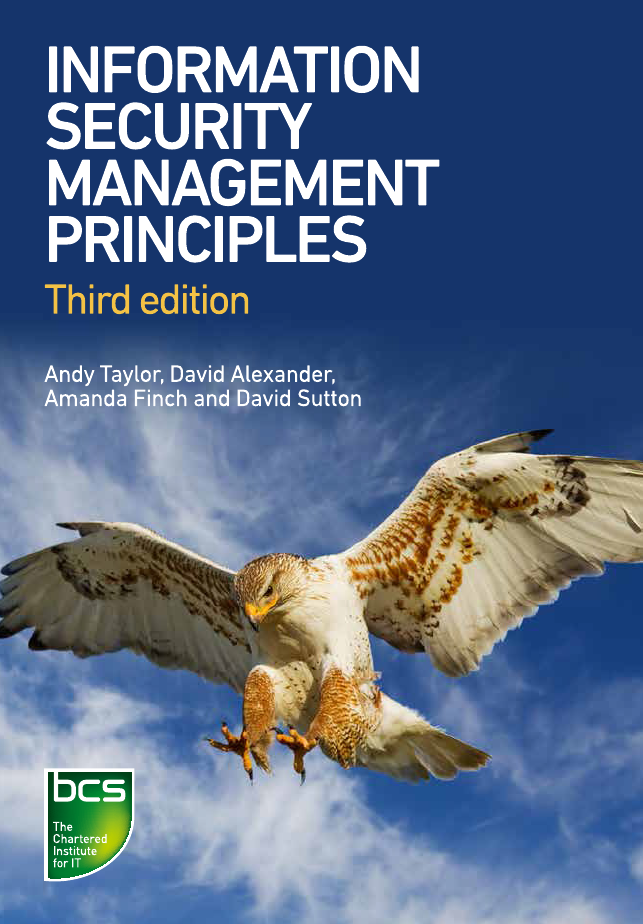 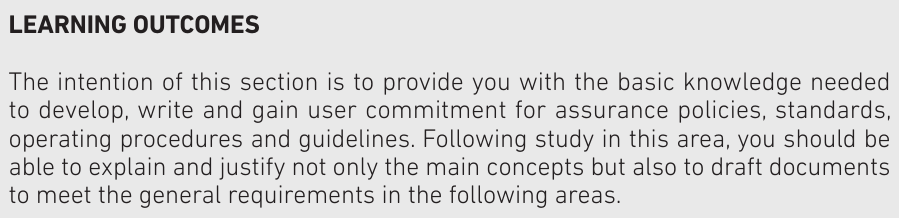 Information Security Frameworks – ISO27000
The ISO/IEC 27000-series (also known as the 'ISMS Family of Standards' or 'ISO27K' for short) comprises information security standards published jointly by the International Organization for Standardization (ISO) and the International Electrotechnical Commission (IEC).[1]

The series provides best practice recommendations on information security management—the management of information risks through information security controls—within the context of an overall Information security management system (ISMS), similar in design to management systems for quality assurance (the ISO 9000 series), environmental protection (the ISO 14000 series) and other management systems.[2][3]

https://en.wikipedia.org/wiki/ISO/IEC_27000-series
Information Security Frameworks – ISO27000
The series is deliberately broad in scope, covering more than just privacy, confidentiality and IT/technical/cybersecurity issues. It is applicable to organizations of all shapes and sizes. 
All organizations are encouraged to assess their information risks, then treat them (typically using information security controls) according to their needs, using the guidance and suggestions where relevant. 
Given the dynamic nature of information risk and security, the ISMS concept incorporates continuous feedback and improvement activities to respond to changes in the threats, vulnerabilities or impacts of incidents.

https://en.wikipedia.org/wiki/ISO/IEC_27000-series
Information Security Frameworks - NIST
Created through collaboration between industry and government, the voluntary Framework consists of standards, guidelines, and practices to promote the protection of critical infrastructure. The prioritized, flexible, repeatable, and cost-effective approach of the Framework helps owners and operators of critical infrastructure to manage cybersecurity-related risk.

The Framework is voluntary guidance, based on existing standards, guidelines, and practices for organizations to better manage and reduce cybersecurity risk. 

In addition to helping organizations manage and reduce risks, it was designed to foster risk and cybersecurity management communications amongst both internal and external organizational stakeholders.
Information Security Frameworks - NIST
What is the Framework, and what is it designed to accomplish?
The Framework is voluntary guidance, based on existing standards, guidelines, and practices for organizations to better manage and reduce cybersecurity risk. In addition to helping organizations manage and reduce risks, it was designed to foster risk and cybersecurity management communications amongst both internal and external organizational stakeholders.

Quick start guide:
https://csrc.nist.gov/Projects/cybersecurity-framework/nist-cybersecurity-framework-a-quick-start-guide
Information Security Frameworks – Cyber Essentials / +
What is Cyber Essentials?
Cyber Essentials is a simple but effective, Government (NCSC) backed scheme that will help you to protect your organisation, whatever its size, against a whole range of the most common cyber attacks.
https://www.ncsc.gov.uk/cyberessentials/overview
Information Security Frameworks – Cyber Essentials / +
Cyber Essentials
Our self-assessment option gives you protection against a wide variety of the most common cyber attacks. This is important because vulnerability to simple attacks can mark you out as target for more in-depth unwanted attention from cyber criminals and others.

Certification gives you peace of mind that your defences will protect against the vast majority of common cyber attacks simply because these attacks are looking for targets which do not have the Cyber Essentials technical controls in place.

Cyber Essentials shows you how to address those basics and prevent the most common attacks.
https://www.ncsc.gov.uk/cyberessentials/overview
Information Security Frameworks – Cyber Essentials / +
Cyber Essentials Plus
Cyber Essentials Plus still has the Cyber Essentials trademark simplicity of approach, and the protections you need to put in place are the same, but for Cyber Essentials Plus a hands-on technical verification is carried out.

Alternatively you can familiarise yourself with cyber security terminology, gaining enough knowledge to begin securing your IT.

https://www.ncsc.gov.uk/cyberessentials/overview
Information Security Frameworks – NCSC 10 Steps
NCSC 10 steps to Cyber Security
This guidance is aimed at medium to large organisations that have someone dedicated to managing the organisation's cyber security. 
For smaller organisations the Small Business Guide might be a better place to start, though the principles in the 10 Steps are applicable to all organisations.
This collection is designed for security professionals and technical staff as a summary of NCSC advice, and provides links to more detailed guidance where applicable. 
It can also be used alongside our Cyber Security Toolkit for Boards, which contains questions to help frame discussions between you and your Board, and further resources you can point your Board towards. 
Cyber security is central to the health and resilience of any organisation reliant on digital technology to function, and this places it firmly within the responsibility of the Board.
https://www.ncsc.gov.uk/collection/10-steps
Information Security Frameworks – Cloud Security Alliance
CSA is, as the name suggests, focused on Cloud Security. 
The Cloud Controls Matrix (CCM) is a cybersecurity control framework for cloud computing aligned to the CSA best practices, that is considered the de-facto standard for cloud security and privacy. 
The accompanying questionnaire, CAIQ, provides a set of “yes or no” questions based on the security controls in the CCM. You can now download the CCM and CAIQ together. 

https://cloudsecurityalliance.org/artifacts/cloud-controls-matrix-v4/
Information Security Frameworks – Mapping between Frameworks
The CSA offer a valuable resource – a matrix showing how different frameworks compare to one another:
https://cloudsecurityalliance.org/artifacts/cloud-controls-matrix-v4/ 
See the Scope Applicability tab
Information Security Lifecycle
THE INFORMATION LIFE CYCLE
The life cycle of information must be managed in a way that supports the assurance or security of the information in the life cycle. 
The life cycle consists of three main stages, starting from the generation, creation or acquisition of the information, through to its ultimate archiving or disposal. 
Each must be considered appropriately, with the necessary controls and procedures put in place to support the confidentiality, integrity and availability of the information.
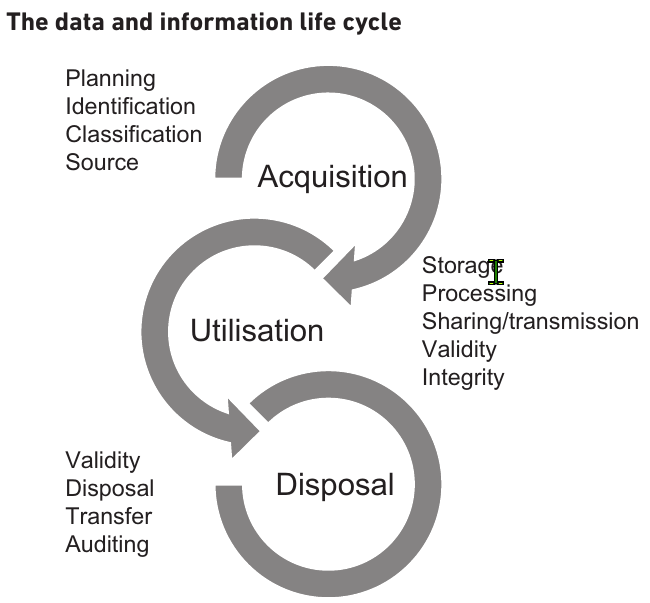 Information Security Lifecycle
TESTING, AUDIT AND REVIEW
Methods and strategies for security testing systems
Correct reporting of testing and reviews
Verifying the links between IT and clerical processes
Principles of monitoring system and network access or usage
Information Security Lifecycle
SYSTEMS DEVELOPMENT AND SUPPORT
Security requirement specification
Security involvement in system and product assessment
Security issues associated with commercial off-the-shelf products
Links with all business areas 
Separation of development and live systems
Security of acceptance processes and authorisation for use
The role of accreditation for new and modified systems
Change control for software integrity
Security issues arising from outsourcing software development
Preventing covert channels, trojans and rogue code
Security patching
Use of certified products and systems
Use of escrow to reduce risks of loss of source code
Information Security Lifecycle– Further Reading
Information Security Management Principles
Taylor, Alexander, Finch & Sutton

Chapter 4 – Security Life Cycles
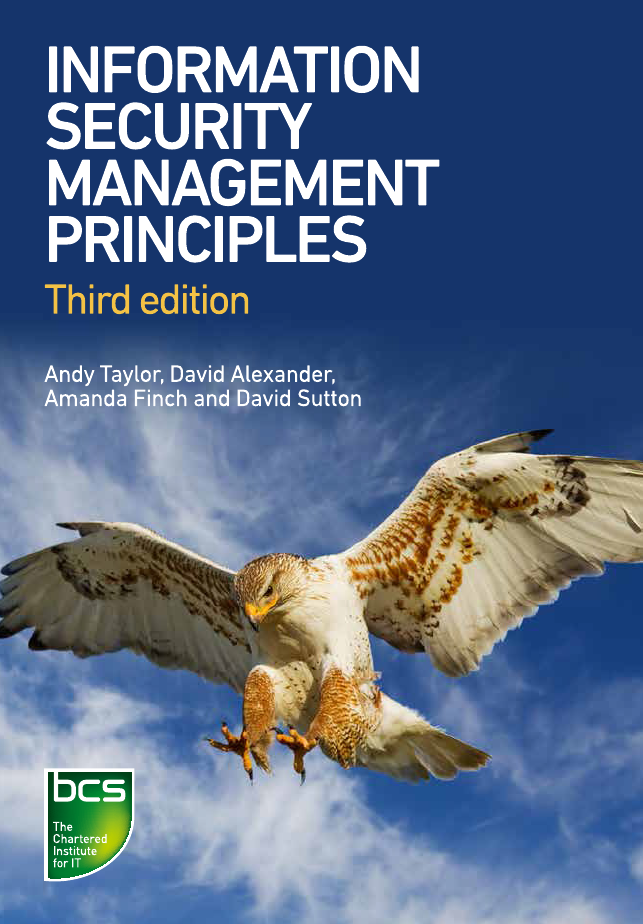 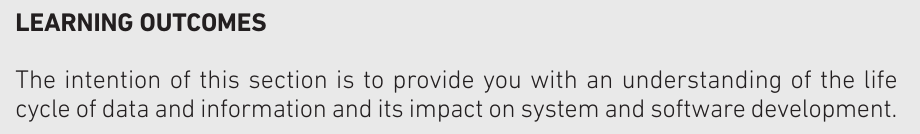 Tuesday’s tasks
Using the discussion points covered today, continue to develop your InfoSec plan and presentation due on Friday.